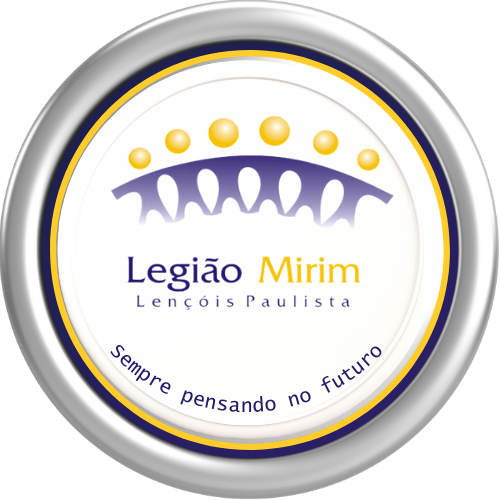 Marketing Pessoal e Comportamento Profissional
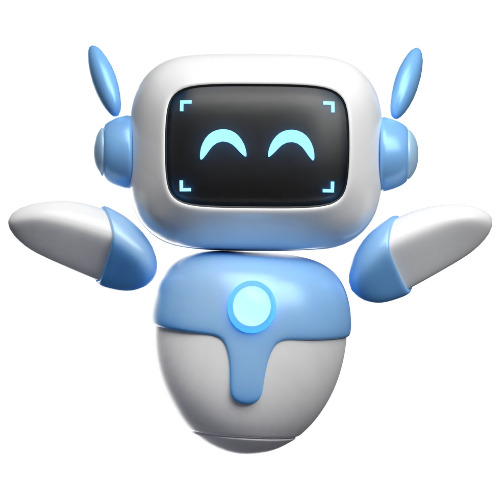 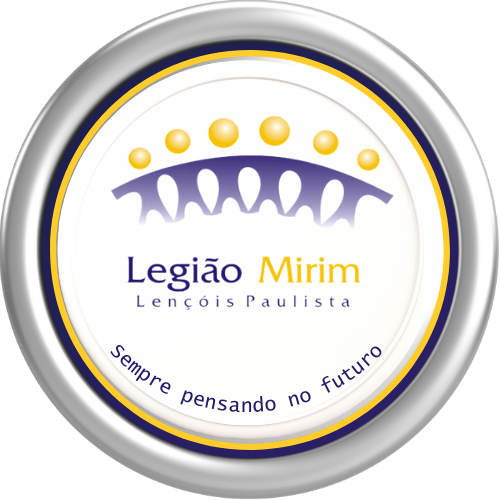 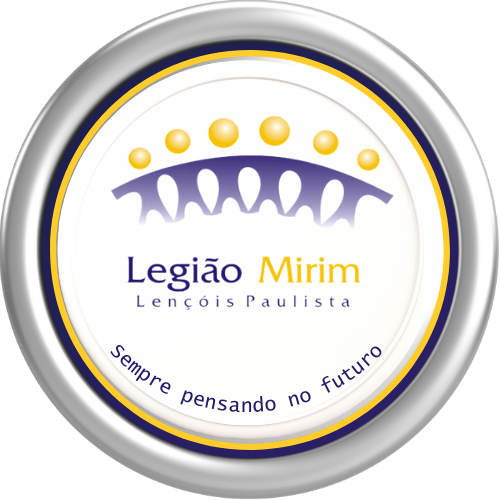 Compreender a importância do marketing pessoal na carreira.

Desenvolver atitudes profissionais que contribuem para o sucesso no ambiente de trabalho.

Identificar como o comportamento profissional impacta as oportunidades de crescimento.
Objetivos:
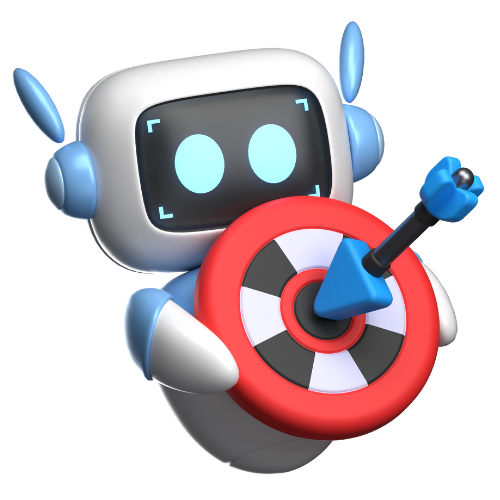 2
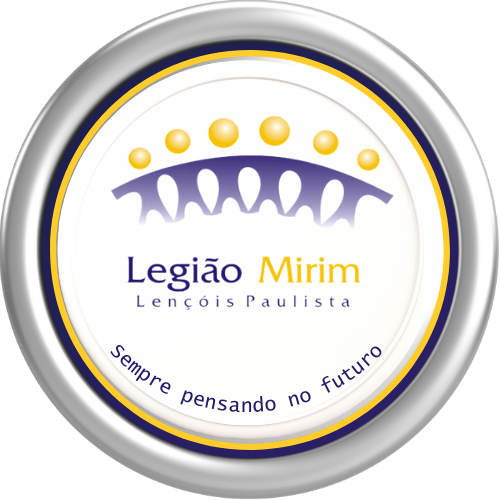 Definição: Marketing pessoal é o processo de criar e gerenciar a sua própria imagem, utilizando estratégias para destacar suas habilidades, competências e qualidades no mercado de trabalho.

Por que é importante?
Ajuda a criar uma imagem positiva e uma boa reputação.
Facilita o crescimento profissional e a conquista de oportunidades.
O que é Marketing Profissional
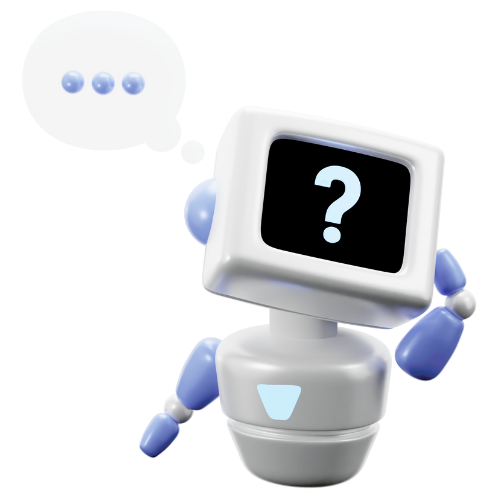 3
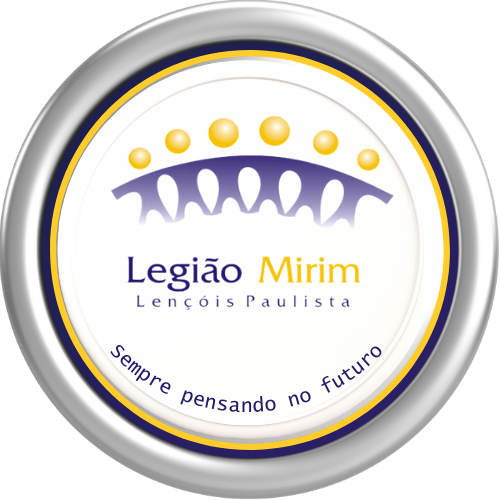 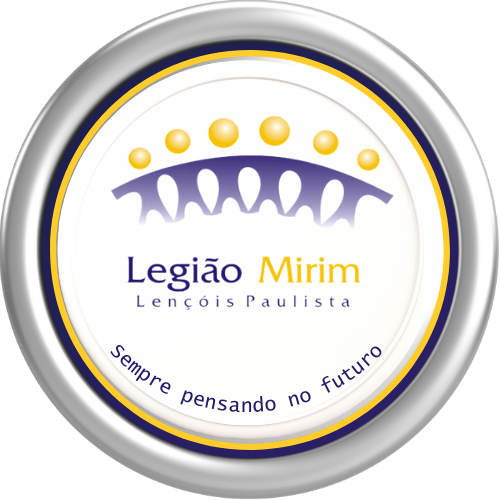 Imagem Profissional: Aparência, postura e comportamento no ambiente de trabalho.

Habilidades e Competências: O que você sabe fazer e como pode melhorar constantemente.

Rede de Contatos (Networking): A construção e manutenção de relacionamentos profissionais.

Reputação e Credibilidade: Como os outros o percebem e como você se posiciona no mercado.
Componentes do Marketing Pessoal
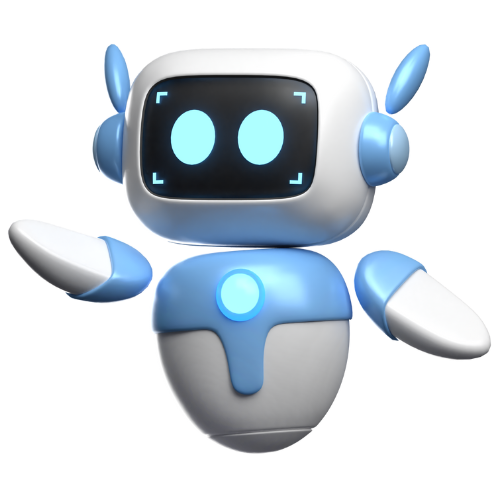 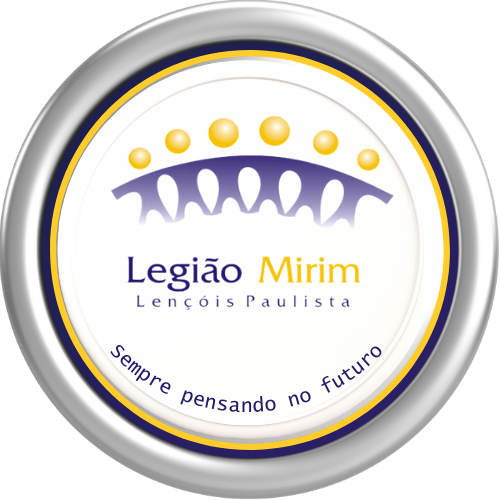 4
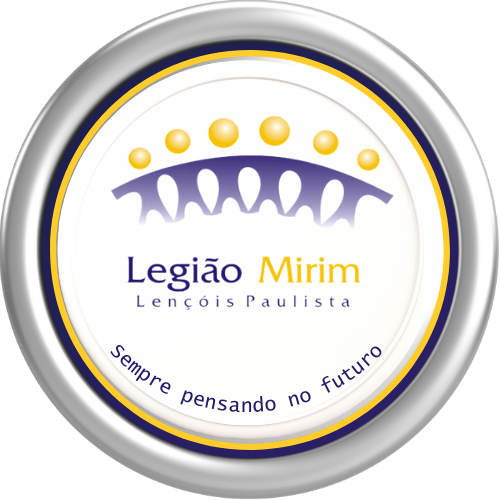 Comportamento Profissional: O que é?

Definição: Comportamento profissional é o conjunto de atitudes, valores e habilidades que um indivíduo demonstra em seu ambiente de trabalho.

Importância no Mercado de Trabalho
O comportamento impacta diretamente nas relações interpessoais e na produtividade.
Ele pode ser determinante para promoções e oportunidades de crescimento.
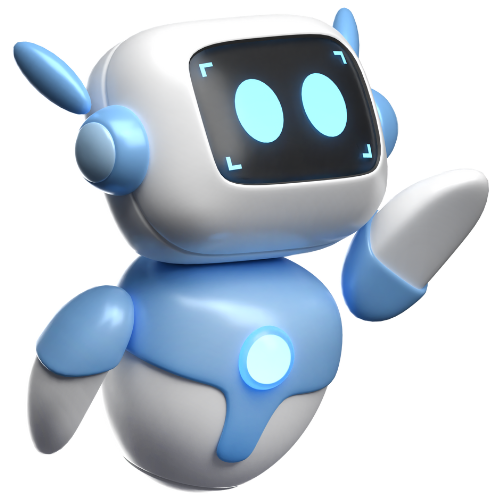 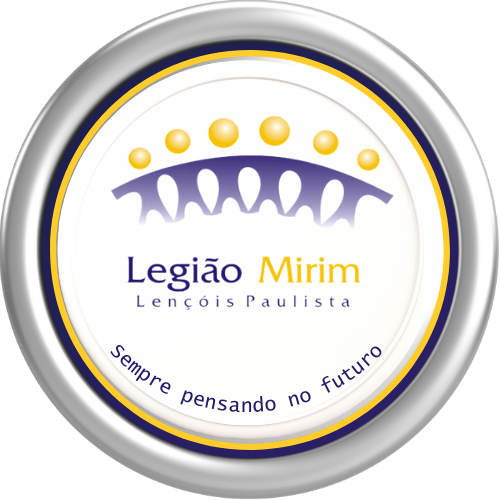 5
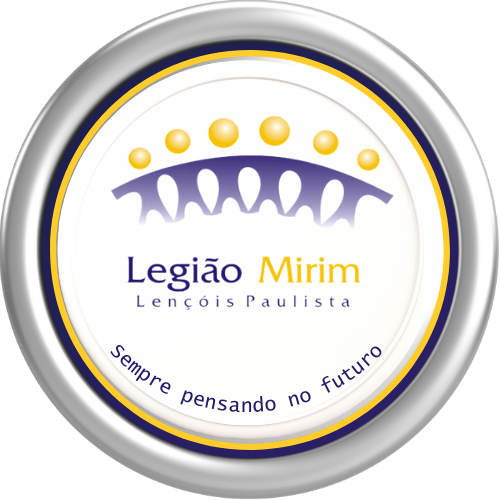 Responsabilidade: Cumprir com os compromissos e prazos.

Puntualidade: Ser pontual demonstra comprometimento.

Ética e Integridade: Agir com transparência e honestidade.

Proatividade: Tomar iniciativa sem esperar ser solicitado.

Resiliência: Saber lidar com desafios e mudanças no ambiente de trabalho.
Características do Comportamento Profissional
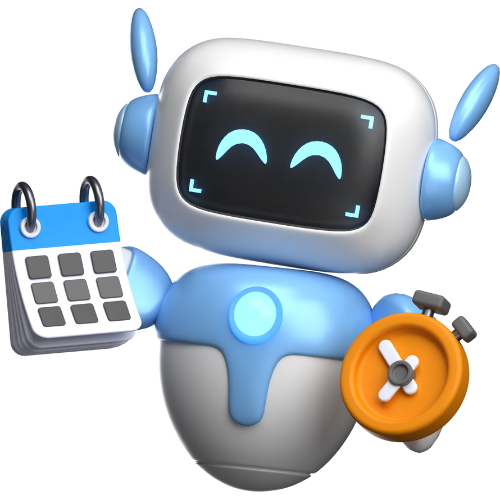 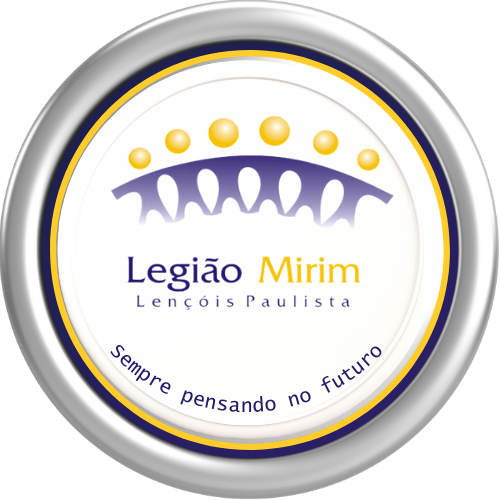 6
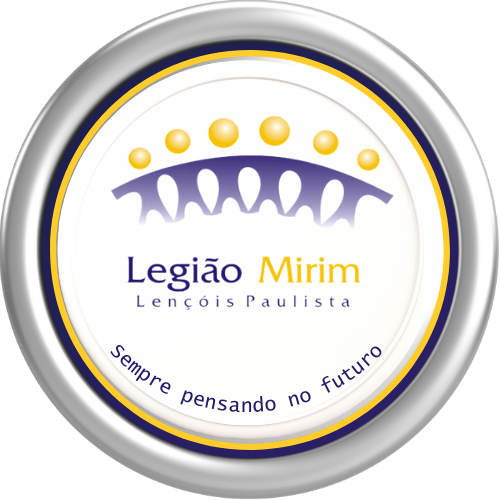 Impacto Positivo:
Reconhecimento de suas qualidades e aumento de oportunidades.

Formação de uma boa reputação no ambiente profissional.

Impacto Negativo:
Comportamentos inadequados podem resultar em críticas, falta de confiança e até mesmo prejuízo na carreira.
Como o Comportamento Profissional Afeta a Carreira?
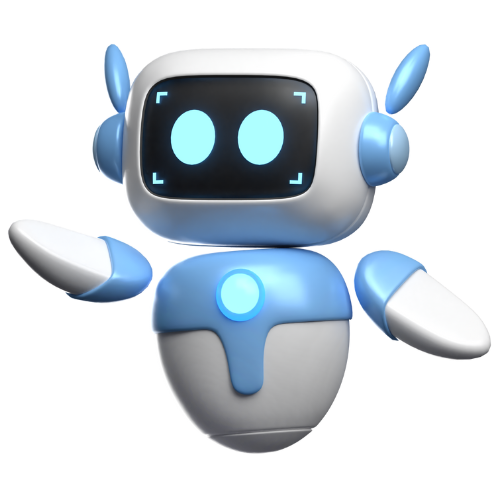 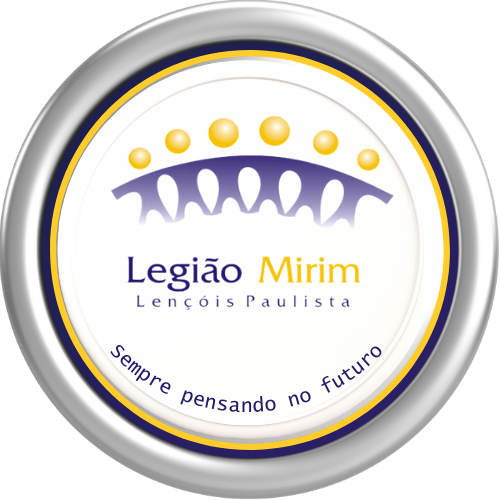 7
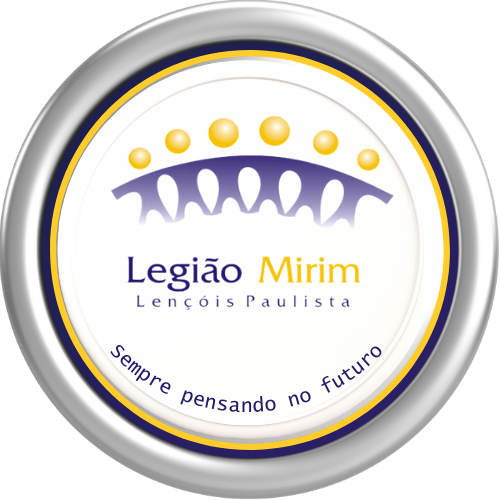 Estratégias para Construir um Marketing Pessoal Eficaz

Autoconhecimento: Entender seus pontos fortes e áreas de melhoria.

Aperfeiçoamento Contínuo: Buscar atualização constante de suas habilidades.

Construção de Imagem Positiva:
Cuide da sua aparência.
Tenha uma postura profissional.
Seja confiável e mantenha uma atitude positiva.

Uso das Redes Sociais: Cuide da sua presença digital, especialmente no LinkedIn e outras plataformas profissionais.
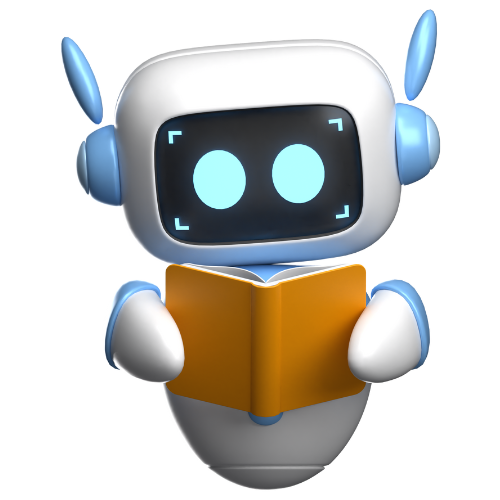 8
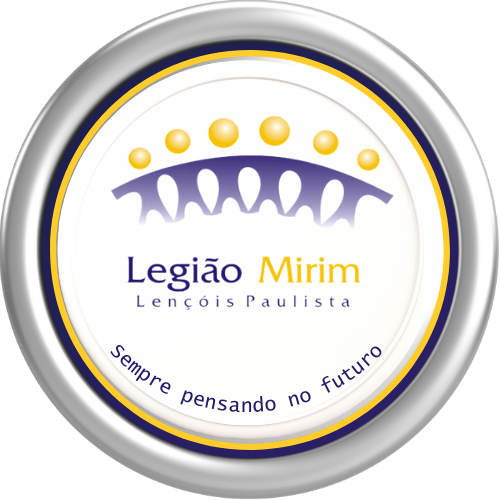 A Importância do Networking
Definição de Networking: O processo de criar e manter relações profissionais.

Por que o Networking é Importante?
Aumenta as chances de novas oportunidades profissionais.
Permite a troca de conhecimento e experiência.
Fortalece a reputação profissional.
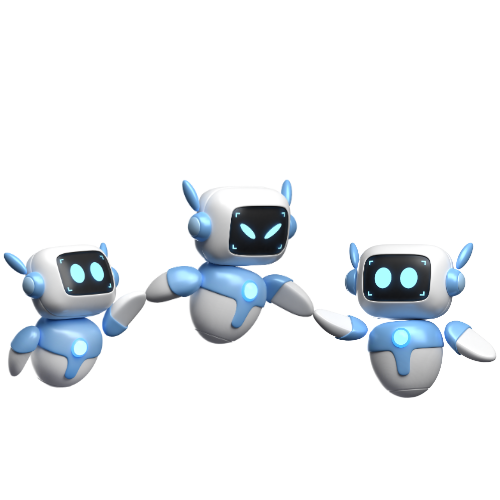 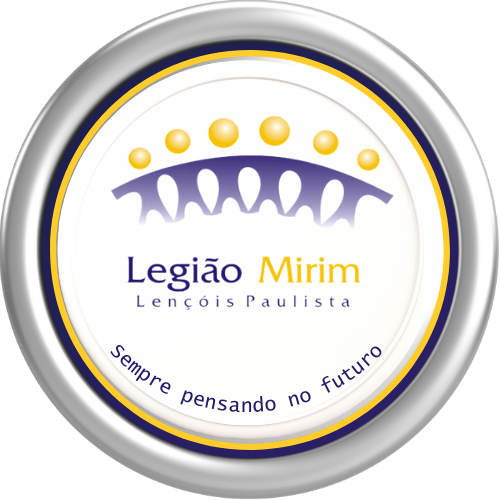 9
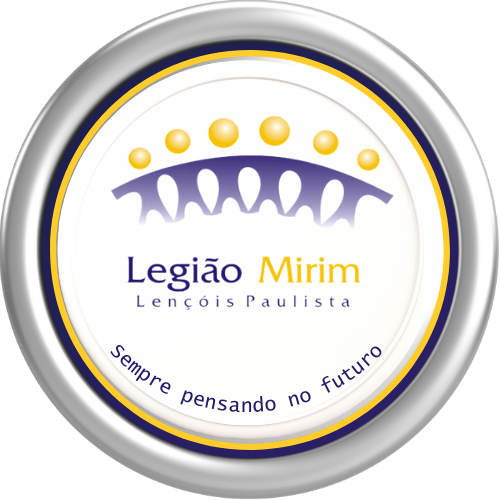 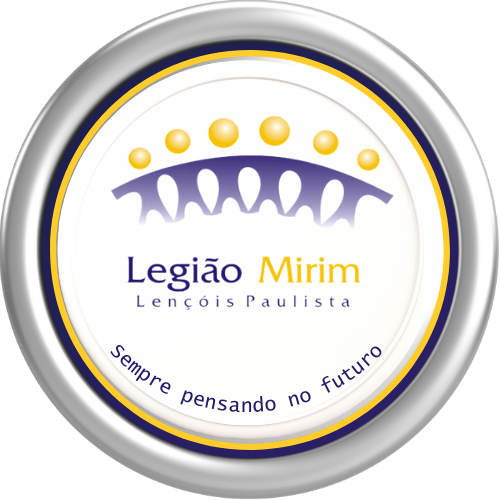 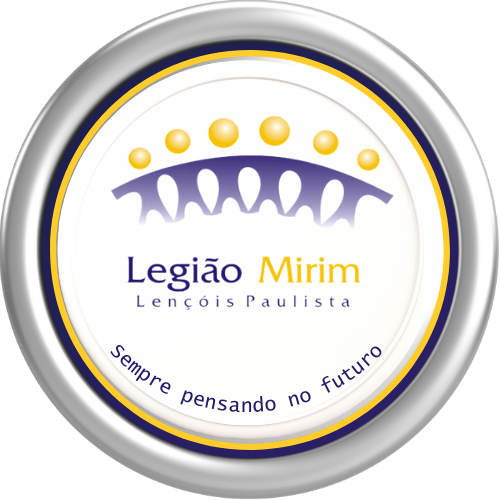 Participar de Eventos Profissionais: Palestras, workshops e conferências.

Manter Contato com Colegas e Mentores: Seja proativo em manter os laços com pessoas que o inspiram.

Utilizar Redes Sociais Profissionais: Interaja com outros profissionais nas plataformas como LinkedIn.

Ser um Bom Ouvinte e Estar Disponível para Ajudar: Construir relacionamentos baseados em confiança.
Dicas para um Networking Eficaz
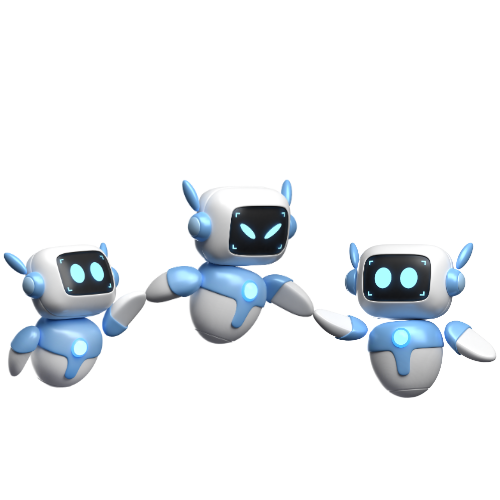 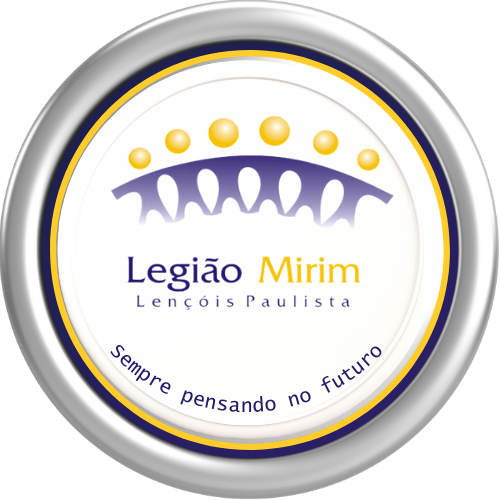 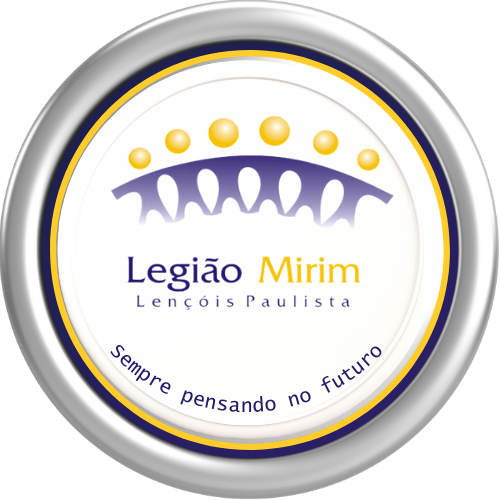 10
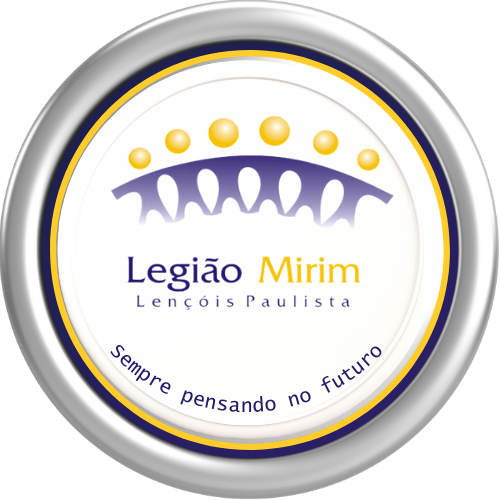 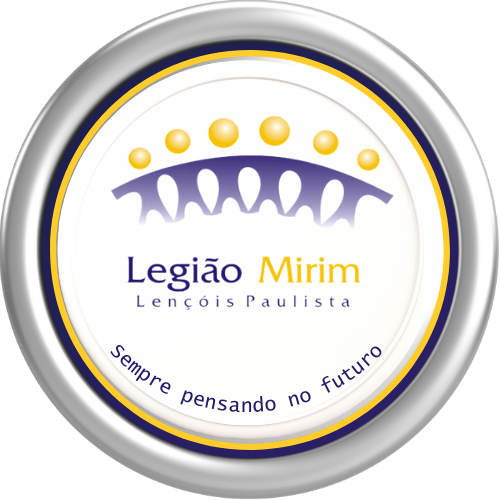 Dividir a turma em grupos pequenos.

Cada grupo deve criar um plano de marketing pessoal para um "profissional fictício", levando em conta:
Como ele deve se comportar no ambiente de trabalho.
Estratégias para construir sua imagem profissional.
Como ele pode melhorar sua rede de contatos.

Após a dinâmica, cada grupo compartilha com a turma as ideias para o "marketing pessoal" do profissional.
Dinâmica de Grupo: "Construindo o Marketing Pessoal"
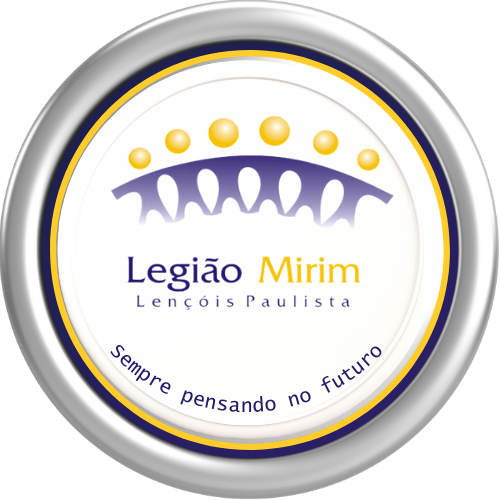 11
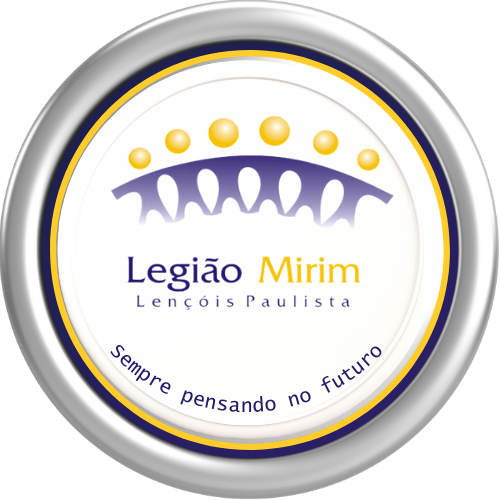 Conclusão e Encerramento

Resumo da Aula:
O marketing pessoal e o comportamento profissional são essenciais para o crescimento no mercado de trabalho.
Investir nessas áreas pode abrir portas e garantir o sucesso profissional.

Próximos Passos:
Aplique as estratégias de marketing pessoal no seu dia a dia.
Continue a desenvolver seu comportamento profissional.
12
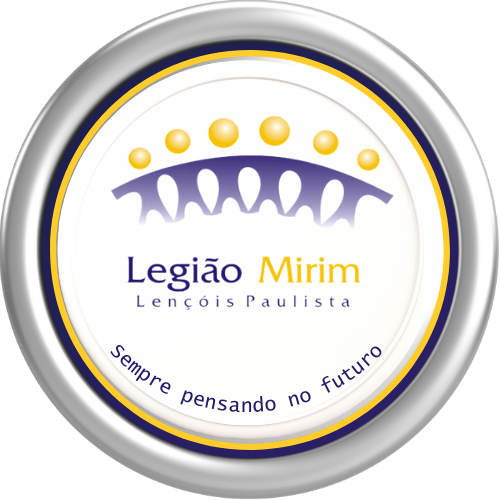 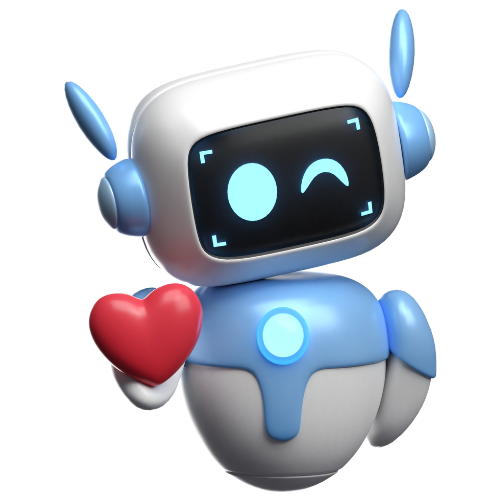 Muito Obrigada!
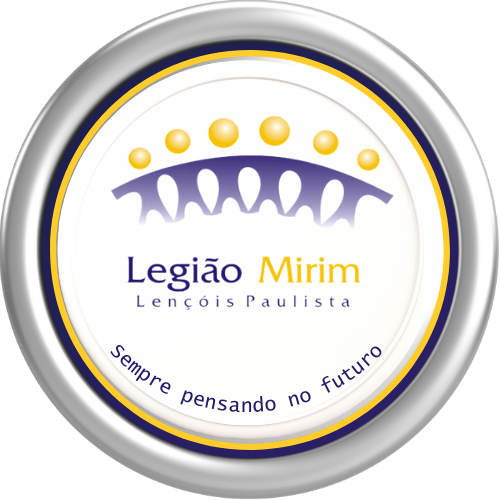